Προτεραιοποίηση και τεκμηρίωση δραστηριοτήτων της πλατφόρμας Ευφυούς Εξειδίκευσης «Βιοεπιστήμες, Υγεία και Φάρμακα»
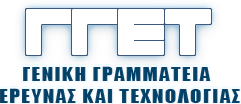 Δεύτερη συνάντηση της συμβουλευτικής ομάδας εργασίας της πλατφόρμας 
«Βιοεπιστήμες, Υγεία και Φάρμακα»
Πέμπτη 19/05/2016
Συμβολή ομάδας
8+2 προτάσεις
21 υπάρχουσες δραστηριότητες
3 νέες

Προτάσεις ΣΦΕΕ
Ανάπτυξη νέων μορφών χορήγησης φαρμάκων & βελτίωση μορφοποίησης φαρμάκων
Συνδυασμοί φαρμάκων και συνδυασμοί τρόπου χορήγησης
Ανάδειξη και επιβεβαίωση νέων θεραπευτικών στόχων και βιοδεικτών
Ανάπτυξη νέων φαρμάκων, εστιασμένες δραστηριότητες έρευνας στα πρώτα στάδια παραγωγής φαρμάκων
Ανάπτυξη νέων προ-κλινικών μοντέλων ασθενειών

Προτάσεις ΗΒio
Ανάδειξη και επιβεβαίωση νέων θεραπευτικών στόχων και βιοδεικτών
Ανάπτυξη εξατομικευμένων θεραπευτικών προσεγγίσεων
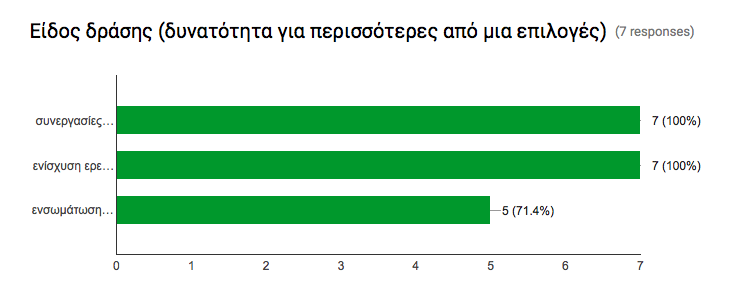 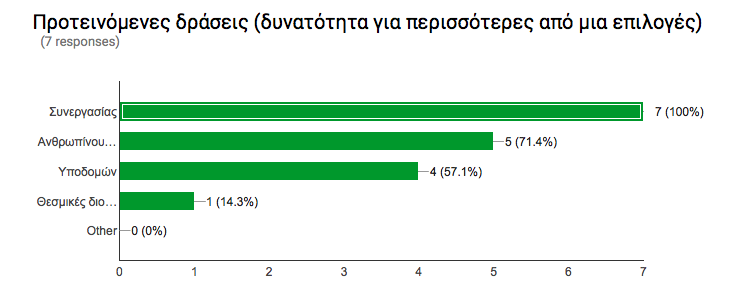 Προτεινόμενες δράσεις
Ανάπτυξη διεθνώς ανταγωνιστικών φαρμακευτικών προϊόντων, λειτουργικών τροφίμων και καλλυντικών βασισμένων στην εγχώρια χλωρίδα
Περιγραφή
Καθετοποιημένη παραγωγή α' υλών καλλυντικών προϊόντων και συμπληρωμάτων διατροφής από ελληνικά είδη χερσαίων και θαλάσσιων φυτών και από ελληνικά μελισσοκομικά προϊόντα. 
Η παραγωγή ξεκινάει από τον προσδιορισμό του γενετικού υλικού των φυτών, συναχίζεται με καλές και καινοτόμες αγροτικές πρακτικές για την παραγωγή φυτών, καινοτόμες μεθόδους εκχύλισης και απόσταξης, απομόνωση δραστικών συστατικών και ενσωμάτωση τους σε τελικές μορφοποιήσεις καλλυντικών, συμπληρωμάτων διατροφής και φυτικών φαρμάκων.
Επιχειρήσεις
Apivita, Korres, Macrovita, Intermed, Froika, Papoutsanis, Pharmasept, Frezyderm, Flax, Yellow rose, Bioselect, Benostan, Body farm, Bioaroma, Farcom, Mastic spa, Power Health, Superfoods, Genomed, fresh line, Unipharma, Intermed

Ερευνητικά εργαστήρια
Φαρμακέυτική Σχολή (Αθηνών, Θεσσαλονίκης, Πατρών), Γεωπονικές Σχολές, Εθνικό Ίδρυμα Ερευνών, ΕΚΕΤΑ
Στην απομόνωση-ταυτοποίηση και αξιολόγηση βιολογικών δράσεων αλλά και την σύνθεση αναλόγων τους δραστηριοποιούνται όλα τα Τμήματα Φαρμακευτικής των Ελληνικών πανεπιστημίων, ορισμένα εργαστήρια των Τμημάτων Χημείας, Ιατρικής και Βιολογίας των Ελληνικών πανεπιστημίων, το Εθνικό Ίδρυμα Ερευνών, το ΕΚΕΦΕ Δημόκριτος, ορισμένες ομάδες της Σχολής Χημικών Μηχανικών του ΕΜΠ, ομάδες του ΙΙΒΕΑΑ και του ΙΤΕ.
Οικονομική επίπτωση
Η βιομηχανία καλλυντικών και συμπληρωμάτων διατροφής είναι από τους υγιέστερους τομείς της Ελληνικής βιομηχανίας. Η συνεχής πρόοδος της εξαγωγικής δραστηριότητας είναι αποτέλεσμα της σταθερής βελτίωσης της ποιότητας των ελληνικών προϊόντων και των ανταγωνιστικών πλεονεκτημάτων που προσφέρει η Ελληνική βιοποικιλότητα. 
Η ενδυνάμωση της ανταγωνιστικότητας που θα οδηγήσει σε κατάκτηση μεγαλύτερου ποσοστού της ήδη αυξανόμενης αγοράς θα πρέπει να έχει σαν αιχμή την καινοτομία, την βιολειτουργικότητα, ασφάλεια και την σταθερά υψηλή ποιότητα. σε κύριο πυλώνα της ελληνικής οικονομίας με διαφοροποιημένα καινοτόμα τοπικά προϊόντα 
Διεθνής αγορά
Ναι, με αυξανόμενο το ελληνικό brand name στο χώρο 
Η βιομηχανία καλλυντικών και συμπληρωμάτων διατροφής είναι από τους υγιέστερους τομείς της Ελληνικής βιομηχανίας. Η συνεχής πρόοδος της εξαγωγικής δραστηριότητας είναι αποτέλεσμα της σταθερής βελτίωσης της ποιότητας των ελληνικών προϊόντων και των ανταγωνιστικών πλεονεκτημάτων που προσφέρει η Ελληνική βιοποικιλότητα. Η ενδυνάμωση της ανταγωνιστικότητας που θα οδηγήσει σε κατάκτηση μεγαλύτερου ποσοστού της ήδη αυξανόμενης αγοράς θα πρέπει να έχει σαν αιχμή την καινοτομία, την βιολειτουργικότητα, ασφάλεια και την σταθερά υψηλή ποιότητα.
Διαθεσιμότητα σχετικού ερευνητικού δυναμικού
Ναι
Έντασης εργασίας, δημιουργία θέσεων εργασίας
Ναι
Έντασης γνώσης, εξειδικευμένων θέσεων εργασίας
Ναι
Ανάπτυξη νέων μορφών χορήγησης φαρμάκων και βελτίωση μορφοποίησης φαρμάκων
Περιγραφή
Ανάπτυξη νέων φαρμακοτεχνικών μορφών, ανάπτυξη εναλλακτικών οδών χορήγησης φαρμάκων και  βελτιστοποίηση υφισταμένων μορφών φαρμάκων, ανάπτυξη νέων περιεκτικοτήτων, βελτιωμένη μορφοποίηση φαρμάκων, ανάπτυξη γνωστών φαρμάκων με νέους οδούς χορήγησης. 
Εταιρίες
Όλα τα μέλη της Πανελλήνιας Ένωσης Φαρμακοβιομηχανίας (ΠΕΦ)
Ερευνητικά εργαστήρια
Ολα τα μελη της Πανελληνιας Ενωσης Φαρμακοβιομηχανιας (ΠΕΦ)
Οικονομική επίπτωση
Η συνολική επίδραση στο ΑΕΠ από την δραστηριότητα του κλάδου εκτιμάται σε € 2,8 δισ., εκ των οποίων τα € 815 εκ. αποτελούν την άμεση επίδραση του κλάδου στο ακαθάριστο προϊόν της χώρας.
Για κάθε € 1.000 που δαπανώνται για την αγορά φαρμάκων που παράγονται στην Ελλάδα, το ΑΕΠ αυξάνεται κατά € 3.200. Παράλληλα, η οικονομική δραστηριότητα της Ελληνικής Φαρμακοβιομηχανίας ενισχύει και τα φορολογικά έσοδα του Κράτους. 
Τα συνολικά ετήσια φορολογικά έσοδα από την εγχώρια παραγωγή φαρμάκων ανέρχονται σε €147 εκατ. 
Διεθνής αγορά
Ναι. Στο σύνολο του μεταποιητικού τομέα, οι εξαγωγές του κλάδου Παραγωγής Φαρμακευτικών Προϊόντων κατέχουν το 3ο μεγαλύτερο μερίδιο στο σύνολο των εξαγωγών της μεταποίησης. Ενδεικτικό είναι ότι ο μέσος ετήσιος ρυθμός αύξησης των εξαγωγών του κλάδου ήταν 14% στην Ελλάδα, έναντι 11% στην ΕΕ-27 την περίοδο 2000-2010. 
Διαθεσιμότητα σχετικού ερευνητικού δυναμικού
Ναι
Έντασης εργασίας, δημιουργία θέσεων εργασίας
Ναι
Έντασης γνώσης, εξειδικευμένων θέσεων εργασίας
Ναι
Ανάπτυξη νέων φαρμάκων, εστιασμένες δραστηριότητες έρευνας στα πρώτα στάδια παραγωγής φαρμάκων
Περιγραφή
Η χρήση τεχνολογιών χημειοπληροφορικής και βιοπληροφορικής για την ανάπτυξη ή/και την επαναστοχευση φαρμάκων, καθώς και η περαιτέρω αξιολόγηση τους με καινοτόμες in silico, in vitro και in vivo δοκιμασίες (τόσο για μικρά μόρια, όσο και για αντισώματα και άλλους βιολογικούς παράγοντες).
Εταιρείες
Εταιρίες βιοπληροφορικής/χημειοπληροφορικής, βιοτεχνολογικές εταιρίες, φαρμακευτική βιομηχανία
Ερευνητικά εργαστήρια
όλα τα Τμήματα Φαρμακευτικής των ελληνικών πανεπιστημίων, ορισμένες ομάδες των Τμημάτων Χημείας, Ιατρικής και Βιολογίας των ελληνικών πανεπιστημίων, το Εθνικό Ιδρυμα Ερευνών (ΙΒΦΧΒ), το ΕΚΕΦΕ Δημόκριτος, ορισμένες ομάδες της Σχολής Χημικών Μηχανικών του ΕΜΠ, ομάδες του ΙΙΒΕΑΑ και του ΙΤΕ. ΕΚΠΑ, Γεωπονικό Πανεπιστήμιο, Πανεπιστήμιο Θεσσαλίας, ΕΚΕΒΕ Φλέμιγκ,
Οικονομική επίπτωση
Η Ελληνική Φαρμακοβιομηχανία συμβάλλει σημαντικά στην ανάπτυξη της Εθνικής Οικονομίας. Η συμβολή του κλάδου στο ΑΕΠ της χώρας φτάνει στα €2,8 δισ. σε ετήσια βάση. Δεδομένου ότι η δραστηριότητα ανάπτυξης νέων φαρμάκων θα δώσει ένα στρατηγικό πλεονέκτημα στην ελληνική φαρμακοβιομηχανία αναμένεται περαιτέρω αύξηση της συμβολής της στην ανάπτυξης της Εθνικής Οικονομίας.
Διεθνής αγορά
Το φάρμακο είναι απαραίτητο για τους κατοίκους όχι μόνο των ανεπτυγμένων αλλά και των αναπτυσσόμενων χωρών. Επομένως η ύπαρξη διεθνούς αγοράς είναι δεδομένη.  
Διαθεσιμότητα σχετικού ερευνητικού δυναμικού
Ναι
Έντασης εργασίας, δημιουργία θέσεων εργασίας
Ναι
Έντασης γνώσης, εξειδικευμένων θέσεων εργασίας
Ναι
Ανάπτυξη εξατομικευμένων θεραπευτικών προσεγγίσεων
Περιγραφή
Οι σύγχρονες τεχνολογικές εξελίξεις στη Βιοϊατρική, όπως η ταχεία αλληλούχιση του ανθρώπινου γονιδιώματος και η ανάλυση των επιγενετικών, μεταβολικών και περιβαλλοντικών επιδράσεων στη φυσιολογία και την ασθένεια, έχουν οδηγήσει σε βαθύτερη κατανόηση της μοριακής βάσης της παθοφυσιολογίας, αλλάζοντας άρδην τις σύγχρονες προσεγγίσεις για την πρόληψη και θεραπεία των ανθρώπινων ασθενειών. 
Η έννοια της εξατομικευμένης ιατρικής έχει αναδειχθεί ως η κατεύθυνση του μέλλοντος για την κατανόηση, την πρόληψη και τη θεραπεία των ανθρώπινων νόσων επιτρέποντας ακριβέστερες και πιο εξειδικευμένες επιλογές υγειονομικής περίθαλψης ανάλογα με τα ατομικά χαρακτηριστικά του κάθε ασθενή. 
Οι προσεγγίσεις αυτές αναμένεται να αλλάξουν την κλινική πράξη προς μια πιο ενεργητική και προληπτική κατεύθυνση, με σημαντικά οφέλη για τους ασθενείς, τους ιατρούς, αλλά και άλλους ενδιαφερόμενους σε εθνικό, περιφερειακό και Ευρωπαϊκό επίπεδο. 

Precision Medicine: Biomarker Identification
Ιnteracting determinants of health, σύμφωνα με την οποία η κατάσταση της υγείας είναι συνισταμένη της αλληλεπίδρασης μεταξύ: 1) γενετικού υποστρώματος, 2) τρόπου ζωής (διατροφή, φυσική δραστηριότητα, ύπνος, συνθήκες εργασίας, περιβάλλον), 3) παρεχόμενων υπηρεσιών υγείας.
Εστιάζεται στο γενετικό/βιολογικό υπόβαθρο και απευθύνεται σε δραστηριότητες που αφορούν επιχειρήσεις βιοτεχνολογίας και βιοπληροφορικής, όπως επίσης και διαγνωστικά κέντρα και νοσοκομεία/κλινικές του δημόσιου και ιδιωτικού τομέα.
Επιδιώκει την ανάπτυξη νέων διαγνωστικών εργαλείων (π.χ. panel και kits για διαγνωστική χρήση) βασισμένων ιδίως σε νέες τεχνολογίες υψηλής απόδοσης για τη διάγνωση και παρακολούθηση ασθενών σε όλο το φάσμα της παθολογίας (π.χ. κληρονομικά και επίκτητα νοσήματα, μεταδιδόμενα και μη).
Η σχετική πρόταση θα συμπεριλάβει, μεταξύ άλλων, δράσεις εστιασμένες στην ανάπτυξη:
- νέων, καινοτόμων προσεγγίσεων άντλησης και αξιοποίησης της γενετικής πληροφορίας με την αξιοποίηση σύγχρονων τεχνολογιών γονιδιωματικής
- μη επεμβατικών (μοριακών) μεθόδων παρακολούθησης νεοπλασματικών νοσημάτων
- καινοτόμων μεθόδων IVD π.χ. με συνδυασμό Cytomics, Proteomics και Genomics
- πρωτοκόλλων για ευρεία εφαρμογή της τεχνολογίας CRISPR
- μεθόδων για την αναγνώριση και επιβεβαίωση της επίδρασης περιβαλλοντικών και άλλων παραγόντων σε κυτταρικό επίπεδο με μεθόδους high content analysis
- τεχνικών οπτικής αναλυτικής για την επίλυση ανοιχτών προβλημάτων σε high-throughput sequencing (HTS) δεδομένα μεγάλου όγκου
- σύγχρονων διαγνωστικών συστημάτων λήψης αποφάσεων από τους ιατρούς  και άλλους επαγγελματίες υγείας
- εργαλείων/μεθόδων διαχείρισης μεγάλου όγκου δεδομένων
Εταιρείες
Βιοτεχνολογία:
- ΑΝΤΙΣΕΛ Αφοι Σελίδη
- ΒιοΙατρική Ιατρική Α.Ε
- Alpha Lab A.E
- EMBIO Diagnostics
- FlowCytoGen Laboratories Ltd.
- GeneCore Α.Ε
- P. Zafiropoulos S.A.
- ProtATonce Ltd.
- SafeBlood-Bioanalytica
(Βιο)Πληροφορική:
- Altec Software
- DataMed S.A.
- EXUS
- e-NIOS
- INSCIBIO
- Singular Logic
Ερευνητικά εργαστήρια
Ινστιτούτο Βιοεπιστημών & Εφαρμογών/ΕΚΕΦΕ Δημόκριτος
Ινστιτούτο Πληροφορικής & Τηλεπικοινωνιών/ΕΚΕΦΕ Δημόκριτος
ΕΚΕΒΕ Α. ΦΛΕΜΙΝΓΚ
Ελληνικό Ινστιτούτο Παστέρ
ΙΒΧΧΒ-ΕΙΕ
ΙΙΒΕΑΑ
ΙΜΒΒ/ΙΤΕ
ΙΝΕΒ/ΕΚΕΤΑ
ΙΠΤΗΛ/ΕΚΕΤΑ
Ιατρικές Σχολές Πανεπιστημίων της χώρας
Οικονομική επίπτωση
Σήμερα υπάρχει τεράστια ζήτηση για την ανάπτυξη και διάθεση εξειδικευμένων προϊόντων και προτυποποιημένων εφαρμογών για την ανίχνευση βιοδεικτών. 
Στο πεδίο της γονιδιωματικής, κρίσιμο μέγεθος δημιουργείται από τη σημαντική διεύρυνση των υπηρεσιών για τη διάγνωση και διερεύνηση κληρονομούμενων και επίκτητων γενετικών μεταλλάξεων που σχετίζονται με κληρονομούμενα και μη νοσήματα, κυρίως στον καρκίνο αλλά και σε πολυπαραγοντικές συστημικές νόσους όπως καρδιοπάθειες – αυτοάνοσα – μεταμοσχεύσεις κτλ. τόσο εντός της Ελλάδος αλλά και σε άλλες χώρες του εξωτερικού με έμφαση στη Μέση Ανατολή, Ανατολική Ευρώπη, Κεντρική και Δυτική Ευρώπη.
Διεθνής αγορά
Εκτιμάται ότι κατά την προσεχή πενταετία στην Ευρωπαϊκή αγορά τα πρωτόκολλα εργαστηριακής παρακολούθησης (companion diagnostics) νέων εξατομικευμένων θεραπευτικών σχημάτων θα αποτελούν έναν από τους σημαντικότερους τομείς επενδύσεων, καινοτομίας και ανάπτυξης της Ευρωπαϊκής Φαρμακοβιομηχανίας.
Διαθεσιμότητα σχετικού ερευνητικού δυναμικού
Ναι
Έντασης εργασίας, δημιουργία θέσεων εργασίας
Ναι
Έντασης γνώσης, εξειδικευμένων θέσεων εργασίας
Ναι
Στην Ελλάδα στήνεται ήδη ένα δίκτυο που περιλαμβάνει Πανεπιστήμια, Ερευνητικούς φορείς, φαρμακευτικές εταιρίες και εταιρίες βιοτεχνολογίας, με σκοπό την ανάπτυξη εξατομικευμένων εφαρμογών για την πρόληψη, διάγνωση και θεραπεία των ασθενειών (www.precisionmedicine.gr) . Μέσα από τέτοιου είδους πρωτοβουλίες, δίνονται σημαντικές δυνατότητες για την ανάπτυξη καινοτομίας στον τομέα αυτό, όπου η Ελλάδα μπορεί να παιξει σημαντικό ρόλο, λόγω και της στρατηγικής γεωπολιτικής της θέσης.
Ανάπτυξη ζωικών μοντέλων ανθρώπινων ασθενειών για προ-κλινικές δοκιμές φαρμάκων
Περιγραφή
H ΑΝΑΠΤΥΞΗ ΖΩΙΚΩΝ ΜΟΝΤΕΛΩΝ ΠΟΥ ΠΡΟΣΟΜΟΙΑΖΟΥΝ ΤΙΣ ΑΝΘΡΩΠΙΝΕΣ ΑΣΘΕΝΕΙΕΣ ΑΠΟΤΕΛΕΙ ΒΑΣΙΚΟ ΚΟΜΜΑΤΙ ΤΗΣ ΑΛΥΣΙΔΑΣ ΑΝΑΠΤΥΞΗΣ ΦΑΡΜΑΚΩΝ. 
Ζωικά μοντέλα στην βιοιατρικήέρευνα  και στη βιοτεχνολογία, όπως και στην φαρμακοβιομηχανία για την ανάπτυξη νέων φαρμάκων, σε προκλινικές δοκιμές και τοξικολογία. 
Η χρήση των ζωικών μοντέλων στην ανάπτυξη νέων θεραπευτικών στρατηγικών για ανθρώπινες ασθένειες συμπίπτει με τη βασική έρευνα που χρησιμοποιεί μοντέλα ζώων για την κατανόηση των φυσιολογικών και παθολογικών βιολογικών μονοπατιών. Η
Η ανάπτυξη ζωικών μοντέλων από τρωκτικά μέχρι ασπόνδυλα, αποτελεί μια οριζόντια δράση που τέμνεται με άλλες δραστηριότητες  Έρευνας και Τεχνολογικής Καινοτομίας, όπως η ανάπτυξη/βελτιστοποίηση φαρμάκων, ανάδειξη νέων θεραπευτικών στόχων και κατανόηση μηχανισμών παθογένεσης και ασθενειών.
Εταιρίες
BioMedCode, ΕΛΠΕΝ 
Ερευνητικοί φορείς
ΙΜΒΒ-ΙΤΕ: Εργαστήρια Γαρίνη, Στρουμπούλη, Σπηλιανάκη (ποντίκια), Δελιδάκη (Δροσόφιλα), Ταβερναράκη (C. elegans)Ε.ΚΕ.Β.Ε. «Αλέξανδρος Φλέμιγκ»: Εργαστήρια Κόλλια, Κοντογιάννη, Αïδίνη, Ντούνη (ποντίκια), Σκουλάκη (Δροσόφιλα)ΙΙΒΕΑΑ: Εργαστήρια Γεωργόπουλου, Καπετανάκη, Ανδρεάκου, Σιδερά, Πανουτσακοπούλου, Κλινάκη κ.ά. (ποντίκια), Ζέρβα (Δροσόφιλα), Μπέη (zebrafish)Παν/μιο Κρήτης, Ιατρική Σχολή: Εργαστήρια Καρδάση, Μαυροθαλασσίτη, Καραγογέως, Α. Ηλιόπουλου, Τσατσάνης (ποντίκια)Παν/μιο Πατρών: Εργαστήρια Λυγερού, Ταραβήρα, Σταθόπουλου (ποντίκια)
Οικονομική επίπτωση
Πολύ σημαντική καθώς ο Ελληνικός χώρος διαθέτει πολύ σημαντικά ανταγωνιστικά πλεονεκτήματα:1. εξαιρετικό εξειδικευμένο επιστημονικό δυναμικό και καλές υποδομές για ανάπτυξη ζωικών μοντέλων2. χαμηλό κόστος, άρα υψηλή ανταγωνιστικότητα3. απλούστερο ρυθμιστικό πλαίσιο/διαδικασίεςΣημαντικές ευκαιρίες ανάπτυξης και μελέτης νέων μοντέλων για βιοιατρική έρευνα σε συνεργασία με ερευνητικές ομάδες και εταιρίες της Ελλάδας και του εξωτερικού και σημαντικές προοπτικές παροχής υπηρεσιών στην ανάπτυξη και χρήση των ζωικών μοντέλων σε προκλινικές μελέτες, safety studies κλπ.LICENCING, ΕΞΑΓΩΓΕΣ, ΠΑΡΟΧΗ ΥΗΡΕΣΙΩΝ ΣΕ ΦΑΡΜΑΚΕΥΤΙΚΕΣ ΕΤΑΙΡΙΕΣ 
Διεθνής αγορά
Για τα ποντίκια και μόνο η αγορά αναμένεται να φτάσει τα $1,49 δις. μέχρι το 2020, από $1,05 δις. που ήταν το 2015, με μέσο ετήσιο ρυθμό ανάπτυξης 7,1% κατά τα επόμενα πέντε χρόνια (2015-2020). Κατά τα επόμενα έτη, ο υψηλότερος ρυθμό ανάπτυξης της αγοράς αναμένεται να είναι στην περιοχή της Ασίας-Ειρηνικού. Η υψηλή ανάπτυξη στην περιοχή μπορεί να αποδοθεί σε λιγότερο αυστηρούς κανονισμούς για τη χρήση των ζωικών μοντέλων για έρευνα, σε διεθνείς συμμαχίες για δραστηριότητες Ε & Α στην Κίνα, στηνη ανάπτυξη της αναγεννητικής ιατρικής, βιοϊατρικής και ιατρικής έρευνας στην Ιαπωνία, στην ανάπτυξη bioclusters βιοτεχνολογίας στην Ινδία, και στην ανάπτυξη της βιοϊατρικής έρευνας στην Αυστραλία. 
Διαθεσιμότητα σχετικού ερευνητικού δυναμικού
ΝΑΙ, ΥΠΟΔΟΜΕΣ ΚΑΙ ΑΡΙΣΤΕΙΑ ΣΤΟΝ ΤΟΜΕΑ ΟΠΩΣ ΠΡΟΚΥΠΤΕΙ ΑΠΟ ΜΕΓΑΛΟ ΑΡΙΘΜΟ ΑΝΤΑΓΩΝΙΣΤΙΚΩΝ ΠΡΟΓΡΑΜΜΑΤΩΝ
Έντασης εργασίας, δημιουργία θέσεων εργασίας
Ναι, σχετικά μικρή
Έντασης γνώσης, εξειδικευμένων θέσεων εργασίας
Ναι

ΥΠΑΡΧΕΙ ΗΔΗ ΛΕΙΤΟΥΡΓΙΚΗ ΥΠΟΔΟΜΗ ΜΕΓΑΛΗΣ ΚΛΙΜΑΚΑΣ Η ΟΠΟΙΑ ΕΧΕΙ ΕΝΤΑΧΘΕΙ ΣΤΟΝ ΕΘΝΙΚΟ ΧΑΡΤΗ ΥΠΟΔΟΜΩΝ ΤΟΣΟ ΓΙΑ ΑΝΑΠΤΥΞΗ ΚΑΙΝΟΤΟΜΙΑΣ ΟΣΟ ΚΑΙ ΓΙΑ ΤΗΝ ΠΑΡΟΧΗ ΥΠΗΡΕΣΙΩΝ ΣΤΗ ΦΑΡΜΑΚΟΒΙΟΜΗΧΑΝΙΑ ΑΛΛΑ ΚΑΙ ΣΕ ΑΚΑΔΗΜΑΪΚΟΥΣ ΦΟΡΕΙΣ. Η ΕΛΛΑΔΑ ΕΙΝΑΙ ΙΔΡΥΤΙΚΟ ΜΕΛΟΣ ΤΗΣ ΑΝΤΙΣΤΟΙΧΗΣ ΕΥΡΩΠΑΪΚΗΣ ΥΠΟΔΟΜΗΣ ΤΟΥ ΕSFRI (WWW.INFRAFRONTIER.GR).
Συνδυασμοί φαρμάκων, και συνδυασμοί τρόπου χορήγησης φαρμάκων
Περιγραφή
Ανάπτυξη νέων σταθερών συνδυασμών γνωστών μορίων. Ανάπτυξη ή προσαρμογή εξειδικευμένων συσκευών για την χορήγηση γνωστών φαρμάκων
Εταιρίες
Ολα τα μελη της Πανελληνιας Ενωσης Φαρμακοβιομηχανιας (ΠΕΦ)
Ερευνητικά εργαστήρια
Πανεπιστημια (ΕΚΠΑ, Αριστοτελειο, Πατρων κλπ), Ερευνητικα Ινστιτουτα (ΕΙΕ, ΙΙΒΕΑΑ κλπ), αλλοι φορεις ερευνας.
Οικονομική επίπτωση
Η συνολική επίδραση στο ΑΕΠ από την δραστηριότητα του κλάδου εκτιμάται σε € 2,8 δισ., εκ των οποίων τα € 815 εκ. αποτελούν την άμεση επίδραση του κλάδου στο ακαθάριστο προϊόν της χώρας. 
Για κάθε € 1.000 που δαπανώνται για την αγορά φαρμάκων που παράγονται στην Ελλάδα, το ΑΕΠ αυξάνεται κατά € 3.200. 
Τα συνολικά ετήσια φορολογικά έσοδα από την εγχώρια παραγωγή φαρμάκων ανέρχονται σε €147 εκατ. 
Διεθνής αγορά
Ναι. Στο σύνολο του μεταποιητικού τομέα, οι εξαγωγές του κλάδου Παραγωγής Φαρμακευτικών Προϊόντων κατέχουν το 3ο μεγαλύτερο μερίδιο στο σύνολο των εξαγωγών της μεταποίησης. Ο
Ο μέσος ετήσιος ρυθμός αύξησης των εξαγωγών του κλάδου ήταν 14% στην Ελλάδα, έναντι 11% στην ΕΕ-27 την περίοδο 2000-2010 
Διαθεσιμότητα σχετικού ερευνητικού δυναμικού
Ναι
Έντασης εργασίας, δημιουργία θέσεων εργασίας
Ναι
Έντασης γνώσης, εξειδικευμένων θέσεων εργασίας
Ναι
Ανάδειξη και επιβεβαίωση νέων θεραπευτικών στόχων και βιοδεικτών
Περιγραφή
Η προτεινόμενη δράση έχει ήδη περιγραφεί αναλυτικά και έχει αναδειχθεί με τοποθέτηση/ εκδήλωση ενδιαφέροντος εκ μέρους των ερευνητικών κέντρων, των πανεπιστημίων και των ελληνικών επιχειρήσεων. Απαιτείται κρατική χρηματοδότηση με σκοπό την προαγωγή της συνεργασίας ερευνητικών κέντρων και επιχειρήσεων για την επιτυχή ολοκλήρωση της δράσης
Εταιρίες
ΣΦΕΕ – Ηβιο
Ερευνητικά εργαστήρια
στην περιοχή δραστηριοποιούνται πολλά ερευνητικά εργαστήρια πανεπιστημίων και ερευνητικών κέντρων με σημαντική τεχνογνωσία στον τομέα 
ανταγωνιστικά  έργα της ΕΕ, 
δημοσιεύσεις σε διεθνή περιοδικά υψηλού δείκτη απήχησης σημαντική συνεργασία με επιχειρήσεις  του κλάδου
Οικονομική επίπτωση
τεχνολογική αναβάθμιση του κλάδου προάγοντας την μετάφραση καινοτομιών ( IPR, νέες υπηρεσίες) που θα μπορούσαν να τοποθετηθούν σύντομα στην αγορά 
Διεθνής αγορά
υπάρχει σημαντική αγορά για τη διάθεση διαγνωστικών (π.χ. αντισωμάτων, διαγνωστικών υπηρεσιών) για την κλινική αξιοποίηση των νέων βιοδεικτών 
Διαθεσιμότητα σχετικού ερευνητικού δυναμικού
υπάρχει κρίσιμη μάζα σε επίπεδο ερευνητικού δυναμικού αλλά και αρνητική μεταβολή λόγω της κρίσης στην απασχόληση στην έρευνα που αν δεν αντιστραφεί σύντομα θα έχει αρνητικές επιπτώσεις στο δυναμικό.
Έντασης εργασίας, δημιουργία θέσεων εργασίας
Ναι - σχετικά μικρή
Έντασης γνώσης, εξειδικευμένων θέσεων εργασίας
Ναι
Κατανόηση μηχανισμών ασθενειών και χαρτογράφηση παθογένεσης ασθενειών.
Περιγραφή
Η ΜΕΛΕΤΗ ΚΑΙ ΚΑΤΑΝΟΗΣΗ ΤΩΝ ΜΟΡΙΑΚΩΝ ΚΑΙ ΚΥΤΤΑΡΙΚΩΝ ΜΗΧΑΝΙΣΜΩΝ  ΠΟΥ ΔΙΕΠΟΥΝ ΤΙΣ ΑΝΘΡΩΠΙΝΕΣ ΑΣΘΕΝΕΙΕΣ ΑΠΟΤΕΛΕΙ ΒΑΣΙΚΟ ΑΡΧΙΚΟ ΣΤΑΔΙΟ ΣΤΗΝ ΑΛΥΣΙΔΑ ΑΝΑΠΤΥΞΗΣ ΦΑΡΜΑΚΩΝ
ΝΕΟΙ ΣΤΟΧΟΙ ΓΙΑ ΤΗΝ ΚΑΤΑΠΟΛΕΜΗΣΗ ΤΩΝ ΑΣΘΕΝΕΙΩΝ ΚΑΘΩΣ ΚΑΙ ΘΕΡΑΠΕΥΤΙΚΟΙ, ΠΡΟΓΝΩΣΤΙΚΟΙ ΚΑΙ ΔΙΑΓΝΩΣΤΙΚΟΙ ΒΙΟΔΕΙΚΤΕΣ.
Επιχειρήσεις
?
Ερευνητικά εργαστήρια
Η ΠΛΕΙΟΝΟΤΗΤΑ ΤΩΝ ΒΙΟΛΟΓΙΚΩΝ ΚΑΙ ΒΙΟΙΑΤΡΙΚΩΝ ΕΡΕΥΝΗΤΙΚΩΝ ΦΟΡΕΩΝ ΤΗΣ ΧΩΡΑΣ
Οικονομική επίπτωση
LICENCING, PATENTS, ΘΕΡΑΠΕΥΤΙΚΟΙ ΚΑΙ ΔΙΑΓΝΩΣΤΙΚΟΙ ΣΤΟΧΟΙ, ΕΙΔΙΚΕΣ ΔΟΚΙΜΑΣΙΕΣ (IN VIVO & IN VITRO), ΠΡΟΙΟΝΤΑ ΒΙΟΤΕΧΝΟΛΟΓΙΑΣ 
Διεθνής αγορά
ΝΑΙ-ΒΙΟΤΕΧΝΟΛΟΓΙΚΟΙ, ΦΑΡΜΑΚΕΥΤΙΚΟΙ ΚΑΙ ΑΚΑΔΗΜΑΙΚΟΙ ΦΟΡΕΙΣ 
Διαθεσιμότητα σχετικού ερευνητικού δυναμικού
ΝΑΙ - ΥΠΑΡΧΕΙ ΚΡΙΣΙΜΗ ΜΑΖΑ ΑΡΙΣΤΟΥ ΕΡΕΥΝΗΤΙΚΟΥ ΔΥΝΑΜΙΚΟΥ ΣΤΟΝ ΤΟΜΕΑ ΑΥΤΟΝ.
Έντασης εργασίας, δημιουργία θέσεων εργασίας
Ναι - σχετικά μικρή
Έντασης γνώσης, εξειδικευμένων θέσεων εργασίας
Ναι
Ανάπτυξη καινοτόμων προϊόντων και εφαρμογών με ψηφιακό περιεχόμενο, όπως κινητές εφαρμογές και βιοαισθητήρες και ανάπτυξη εύχρηστων, διαγνωστικών μεθόδων
Περιγραφή
Patient Empowerment - Self management
σχεδίαση ολοκληρωμένων προσεγγίσεων αυτοδιαχείρισης χρόνιων νοσημάτων, προκειμένου ο ασθενής να είναι σε θέση να γνωρίζει τη νόσο του, να ελέγχει πιθανές επιπλοκές, να αξιολογεί τα συμπτώματα που παρουσιάζονται και να κάνει τις απαραίτητες ενέργειες ώστε να έχει καλύτερη έκβαση σε συνεργασία με τις υπάρχουσες δομές υγείας.
ανάπτυξη καινοτόμων υπηρεσιών και συστημάτων αυτοδιαχείρισης με τεχνολογίες πληροφορικής και επικοινωνιών, όπως έξυπνα κινητά τηλέφωνα, φορητές συσκευές μετρήσεων βιοσημάτων, IoT, εφαρμογές mHealth κλπ.
προσαρμογή των παραπάνω με βάση κοινωνικά, γνωσιακά (π.χ. χρήση τεχνολογίας, γνώσεις σχετικά με την ασθένεια) και άλλα χαρακτηριστικά του πληθυσμού στόχευσης. 
Η στόχευση αφορά σε πολλά μη μεταδιδόμενα χρόνια νοσήματα, όπως καρκίνος, καρδιαγγειακά νοσήματα, χρόνια αποφρακτική πνευμονοπάθεια, μεταβολικό σύνδρομο, αλλά και σπάνια νοσήματα (π.χ. κληρονομικό αγγειοοίδημα).
Εταιρίες
DatamedEXODUSIntracomCOSMΟΤΕSingular LogicVidavoVodafone
Ερευνητικά εργαστήρια
Εργ. Βιοϊατρικής Τεχνολογίας, ΕΜΠ
Eργ. Ιατρικής Πληροφορικής, ΑΠΘ
Εργ. Ιατρικής Τεχνολογίας και Ευφυών Πληροφοριακών Συστημάτων, Παν. Ιωαννίνων
Εργ. Τηλεϊατρικής, Παν. Πατρών
Ινστιτούτο Επιστήμης Υπολογιστών / Ίδρυμα Τεχνολογίας και Έρευνας (ΙΤΕ)Ινστιτούτο Εφαρμοσμένων Βιοεπιστημών (ΙΝΕΒ) / Εθνικό Κέντρο Έρευνας και Τεχνολογικής Ανάπτυξης (ΕΚΕΤΑ)
Ινστιτούτο Τεχνολογιών Πληροφορικής και Τηλεπικοινωνιών (ΙΠΤΗΛ) / Εθνικό Κέντρο Έρευνας και Τεχνολογικής Ανάπτυξης (ΕΚΕΤΑ)
Ινστιτούτο Πληροφορικής & Τηλεπικοινωνιών/ΕΚΕΦΕ Δημόκριτος
Οικονομική επίπτωση
Η χρήση ψηφιακών τεχνολογιών βοηθά στην επίτευξη βελτίωσης της υγείας και μείωσης του κόστους.
Αρκετές από τις ελληνικές εταιρείες που δραστηριοποιούνται στο χώρο έχουν ήδη εξωστρεφή προσανατολισμό. 
Η υποστήριξή τους ώστε να διατηρηθούν στην διεθνή τεχνολογική πρωτοπορία μέσω και της νέας προγραμματικής περιόδου, αναμένεται να τις βοηθήσει να επιτύχουν στο να κερδίσουν μέρος της τεράστιας παγκόσμιας αγοράς που τώρα διαμορφώνεται. 
Το προσδοκώμενο όφελος για την ελληνική οικονομία το 2020 εκτιμάται σε 546 εκατ. € τζίρο και περί τις 3500 θέσεις εργασίες επιστημονικού και τεχνολογικού αντικειμένου. 
Διεθνής αγορά
Η αγορά eHealth/mHealth αναμένεται να αυξηθεί σε 41 δις $ το 2020.
Διαθεσιμότητα σχετικού ερευνητικού δυναμικού
Ναι
Έντασης εργασίας, δημιουργία θέσεων εργασίας
Ναι
Έντασης γνώσης, εξειδικευμένων θέσεων εργασίας
Ναι
Βιοπληροφορική - Big data analytics.
Περιγραφή
Ανάπτυξη μεθόδων, συστημάτων, προϊόντων, υπηρεσιών ανάλυσης βιολογικών δεδομένων για την εύρεση προβλεπτικών, ή διαγνωστικών εξατομικευμένων μοντέλων, βιουπογραφών και βιοδεικτών
Ανάπτυξη συστημάτων, μεθόδων, αλγόριθμων για ανάλυση Μεγάλης Κλίμακας (Big Data) βιολογικών δεδομένων
Ανάπτυξη συστημάτων, μεθόδων, υπηρεσιών για την ανάλυση δεδομένων αναδυόμενων βιοτεχνολογιών, όπως ξεχωριστών κυττάρων (single-cell) δεδομένων
Ανάπτυξη συστημάτων, μεθόδων, υπηρεσιών για μοντελοποίηση και οπτικοποίηση βιολογικών συστημάτων με δίκτυα (βιολογικά μονοπάτια, αιτιακά δίκτυα, μεταβολικά δίκτυα κ.α.)
Εταιρίες
Gnosis Data Analysis, BioVista, HybridStat κ.ά.
Ερευνητικά εργαστήρια
Ιωάννης Τσαμαρδίνος, Τμήμα Επιστήμης Υπολογιστών, Πανεπιστήμιο Κρήτης
Ιωάννης Ηλιόπουλος, Ιατρική Σχολή, Πανεπιστήμιο Κρήτης 
Χριστόφορος Νικολάου, Τμήμα ΒιολογίαςΠαν/μιο Κρήτης
Άρτεμις Χατζηγεωργίου, Παν/μιο Θεσσαλίας
Γιώργος Ποταμιάς, ΙΠ-ITE
Οικονομική επίπτωση
πωλήσεις προϊόντων και υπηρεσίων βιοπληροφορικής.
έμμεσες οικονομικές επιπτώσεις από τα νέα δεδομένα π.χ. σε βιοδείκτες, βιουπογραφές κλπ.
Διεθνής αγορά
$4,2 δις ενώ προβλέπεται να φτάσει τα $13,3 δις μέχρι το 2020
Διαθεσιμότητα σχετικού ερευνητικού δυναμικού
Ναι
Έντασης εργασίας, δημιουργία θέσεων εργασίας
Ναι αλλά σχετικά μικρή
Έντασης γνώσης, εξειδικευμένων θέσεων εργασίας
Ναι
Προηγμένα μικρο / νανο βιοϊατρικά συστήματα και συσκευές
Περιγραφή
Ανάπτυξη καινοτόμων διαγνωστικών συστημάτων για μοριακή διαγνωστική, και/ή χρήση στην ασφάλεια τροφίμων. 
Εταιρίες
Clinical/molecular diagnostics:
Nanometricis, Micro2Gen, MEDICON HELLAS, BioAnalytica AE, BioGenomica, Innovision, EMBIO
Micro/nano technology:
Analogies AE, ISD Integrated Systems Development, Intracom Telecom, Miltech HellasData Analysis, BioVista, HybridStat κ.ά.
Ερευνητικά εργαστήρια
IMBB-FORTH (Biosensors Lab); IESL-FORTH; NCSR-D (Inst. Nanosciences and Nanotechnologies); Aristotle University (Dept. of Physics); Univ. of Patras (Dept. of Chemistry); Univ. of Crete (Depts. Chemistry & Biology); Bioacademy; NTUA (Physics Dept.)
Ανάπτυξη νέων προ-κλινικών μοντέλων ασθενειών
Οικονομική επίπτωση
Δημιουργία τοπικών αλλά και Ευρωπαϊκών/Διεθνών κοινοπραξιών και εμπορικών συναλλαγών όπου μέρος του προϊόντος μπορεί να παράγεται στην Ελλάδα μέσω ίδρυσης ΜΜΕ. 
Η δημιουργία καινοτόμου γνώσης και παραχώρησης πνευματικών δικαιωμάτων σε εταιρείες στο εξωτερικό
Η δημιουργία ΜΜΕ για την παραγωγή και πώληση μικροσυστημάτων για διασφάλιση της ποιότητας των τροφίμων
Διεθνής αγορά
Μεγάλη
Διαθεσιμότητα σχετικού ερευνητικού δυναμικού
Ναι
Έντασης εργασίας, δημιουργία θέσεων εργασίας
Ναι αλλά σχετικά μικρή
Έντασης γνώσης, εξειδικευμένων θέσεων εργασίας
Ναι
«εκτός λίστας»
Επανατοποθέτηση και επαναστόχευση γνωστών φαρμακευτικών μορίων σε νέες θεραπευτικές ενδείξεις (ενδείξεις χρονίων νοσημάτων, παιδιατρικών και γηριατρικών πληθυσμών κλπ.)
Aνάπτυξη βιοομοειδών και πεπτιδίων. 
Ανάπτυξη συστημάτων στήριξης ιατρικής απόφασης για την ενίσχυση της ασφάλειας φαρμακευτικών παρεμβάσεων στο κλινικό περιβάλλον
Επανατοποθέτηση και επαναστόχευση γνωστών φαρμακευτικών μορίων σε νέες θεραπευτικές ενδείξεις (ενδείξεις χρονίων νοσημάτων, παιδιατρικών και γηριατρικών πληθυσμών κλπ.)
Περιγραφή
Επανατοποθέτηση και επαναστόχευση γνωστών φαρμακευτικών μορίων σε νέες θεραπευτικές ενδείξεις (ενδείξεις χρονίων νοσημάτων, παιδιατρικών και γηριατρικών πληθυσμών κλπ.)
Εταιρείες
Ολα τα μελη της Πανελληνιας Ενωσης Φαρμακοβιομηχανιας (ΠΕΦ)
Ερευνητικά εργαστήρια
Ολα τα μελη της Πανελληνιας Ενωσης Φαρμακοβιομηχανιας (ΠΕΦ)
Aνάπτυξη βιοομοειδών και πεπτιδίων.
Aνάπτυξη βιοομοειδών και πεπτιδίων. 
Ορισμένες εταιρίες της ΠΕΦ
Πανεπιστήμια (ΕΚΠΑ, Αριστοτέλειο, Πατρών κλπ), Ερευνητικά Ινστιτούτα (ΕΙΕ, ΙΙΒΕΑΑ κλπ), άλλοι φορείς ερευνάς
Ανάπτυξη συστημάτων στήριξης ιατρικής απόφασης για την ενίσχυση της ασφάλειας φαρμακευτικών παρεμβάσεων στο κλινικό περιβάλλον
Περιγραφή
Συστηματικές μελέτες αποτίμησαν τις ανεπιθύμητες ενέργειες φαρμάκων (adverse drug events) ως 4η-6η πιο συχνή αιτία θανάτων στις Η.Π.Α., με καταγραφή 100.000 θανάτων ετησίως σε νοσοκομεία. 
Σύνθετη φαρμακευτική αγωγή (π.χ. πολυφαρμακία) και τις συχνές αλληλεπιδράσεις μεταξύ φαρμάκων, ενώ αρκετά περιστατικά εκδήλωσης ανεπιθύμητων ενεργειών δεν καταγράφονται καν.
Τα Συστήματα Στήριξης Απόφασης με αντικείμενο την ενίσχυση της ασφάλειας των φαρμακευτικών παρεμβάσεων θεωρούνται διεθνώς μια σημαντική παρέμβαση για την αποτροπή ανεπιθύμητων ενεργειών φαρμάκων. 
Η σχετική πρόταση θα περιλαμβάνει δράσεις εστιασμένες:
στο σχεδιασμό και την ανάπτυξη καινοτόμων συστημάτων ιατρικής στήριξης απόφασης, κατάλληλων να διασυνδεθούν ή να ενσωματωθούν σε Πληροφορικά Συστήματα Υγείας 
- στην επέκταση συστημάτων ηλεκτρονικής συνταγογράφησης πέρα από το διαχειριστικό σκέλος της απλής καταγραφής δεδομένων, στην ανάλυση των δεδομένων αυτών για στήριξη ιατρικής απόφασης 
- στη διαρκή εκπαίδευση / κατάρτιση και υποστήριξη των επαγγελματιών υγείας για τη σωστή χρήση των φαρμάκων και την αποδοχή συστημάτων στήριξης ιατρικής απόφασης
Εταιρείες
Εταιρείες που αναπτύσσουν Πληροφορικά Συστήματα Υγείας, όπως (ενδεικτικά):
Altec Softwarε, Datamed, Ergobyte Πληροφορική A.E., EXODUS, Singular Logic, ΓΝΩΜΩΝ ΠΛΗΡΟΦΟΡΙΚΗΣ ΑΕ
Ερευνητικά Εργαστήρια
Eργ. Ιατρικής Πληροφορικής, ΑΠΘ, Ινστιτούτο Επιστήμης Υπολογιστών / Ίδρυμα Τεχνολογίας και Έρευνας (ΙΤΕ), Ινστιτούτο Εφαρμοσμένων Βιοεπιστημών (ΙΝΕΒ) / Εθνικό Κέντρο Έρευνας και Τεχνολογικής Ανάπτυξης (ΕΚΕΤΑ), Ινστιτούτο Τεχνολογιών Πληροφορικής (ΙΠΤΗΛ) / Εθνικό Κέντρο Έρευνας και Τεχνολογικής Ανάπτυξης (ΕΚΕΤΑ)
Καμία επιλογή
Ανάπτυξη νέων προ-κλινικών μοντέλων ασθενειών
Βιο-απεικόνιση
Ανάπτυξη καινοτόμων υπηρεσιών τηλεϊατρικής και εξειδικευμένων, καινοτόμων υπηρεσιών για τη φροντίδα ειδικών ομάδων του πληθυσμού, των ηλικιωμένων και την ενίσχυση του ιατρικού τουρισμού